2023 FEDERAL GRANTS FALL CONFERENCESLE REPORTSNOVEMBER 1, 2023
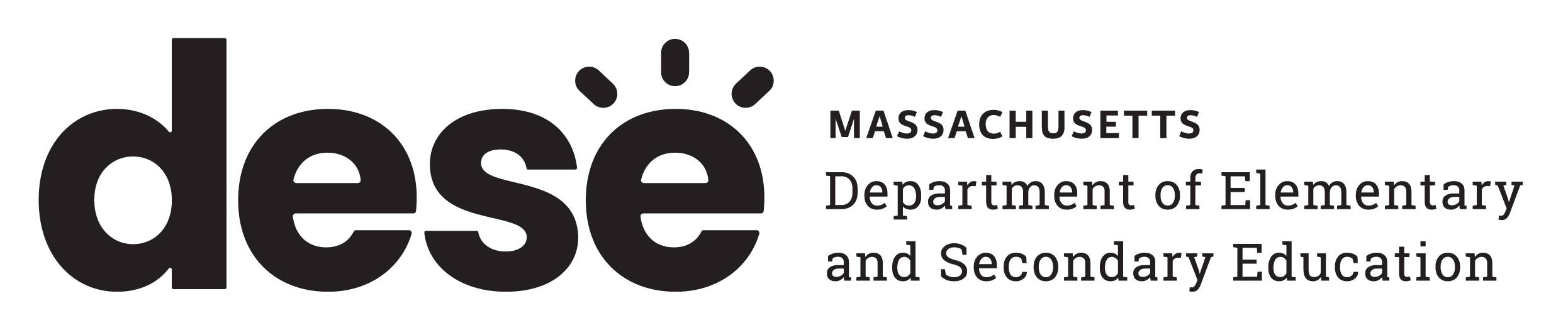 SLE Reports: Overview & Context

SLE Reports: Walk-through

Questions?
OBJECTIVES
2
Student Learning Experience (SLE) Reports:Overview and Context
3
REPORT: Teacher Equity Gaps in Massachusetts October 2017https://www.doe.mass.edu/research/reports/2017/10teacher-equity.docx
4
[Speaker Notes: https://www.doe.mass.edu/research/reports/2017/10teacher-equity.docx]
RESEARCH
HIGHLY RATED
EXPERIENCED
IN-FIELD
Students assigned a teacher earning an exemplary evaluation accrue about 18 to 24 additional weeks of learning relative to those assigned a teacher earning an unsatisfactory evaluation.
A typical third-year teacher produces 4 additional weeks of learning per year as compared to the typical novice teacher.
Subject matter knowledge is related to student achievement.
5
IN MA
Hispanic/Latinx students are
Low income, students of color, and English learners are
2.2x
73-79%
30-40%
more likely to be assigned to a teacher rated Needs Improvement or Unsatisfactory.
more likely to be assigned to teachers with less than 3 years of experience.
as likely to be assigned to teachers rated Needs Improvement or Unsatisfactory.
6
DID YOU KNOW?
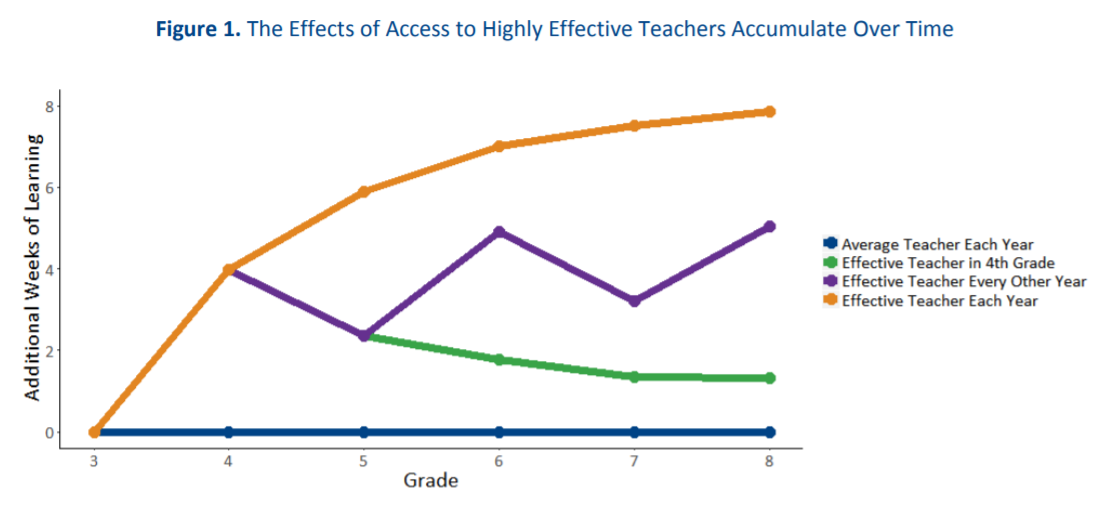 7
Student Learning Experience (SLE) Reports:Walk Through
8
STUDENT LEARNING EXPERIENCE (SLE) REPORTS
9
VARIABLES
STUDENTS
TEACHERS
10
SE622 – Student Learning Experience Detailed Report
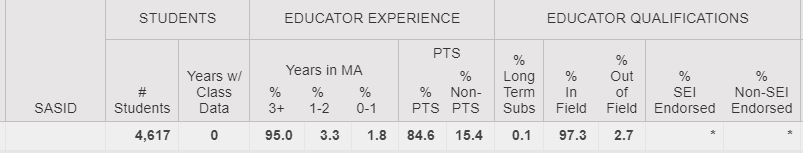 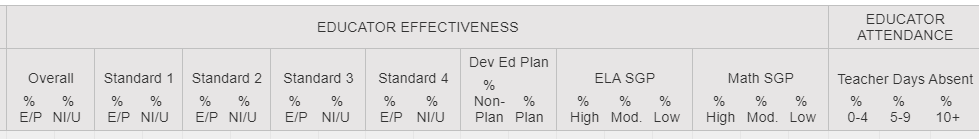 11
EDWIN OVERVIEW
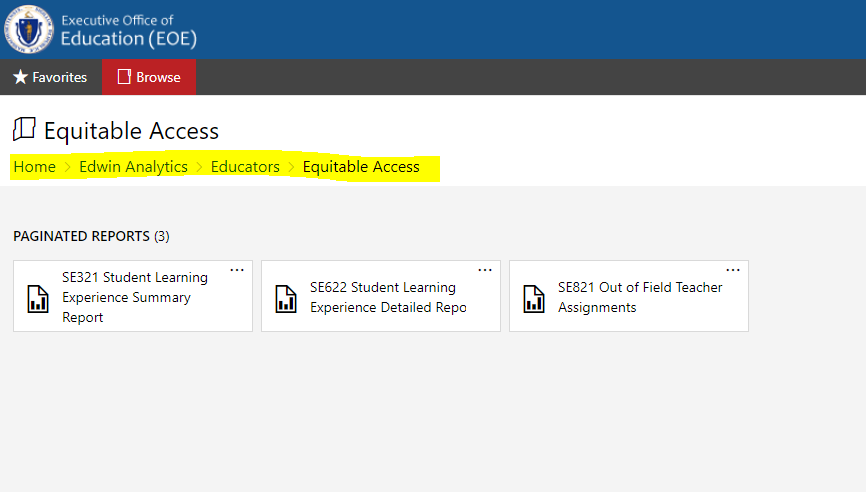 12
EDWIN OVERVIEW - SEARCH
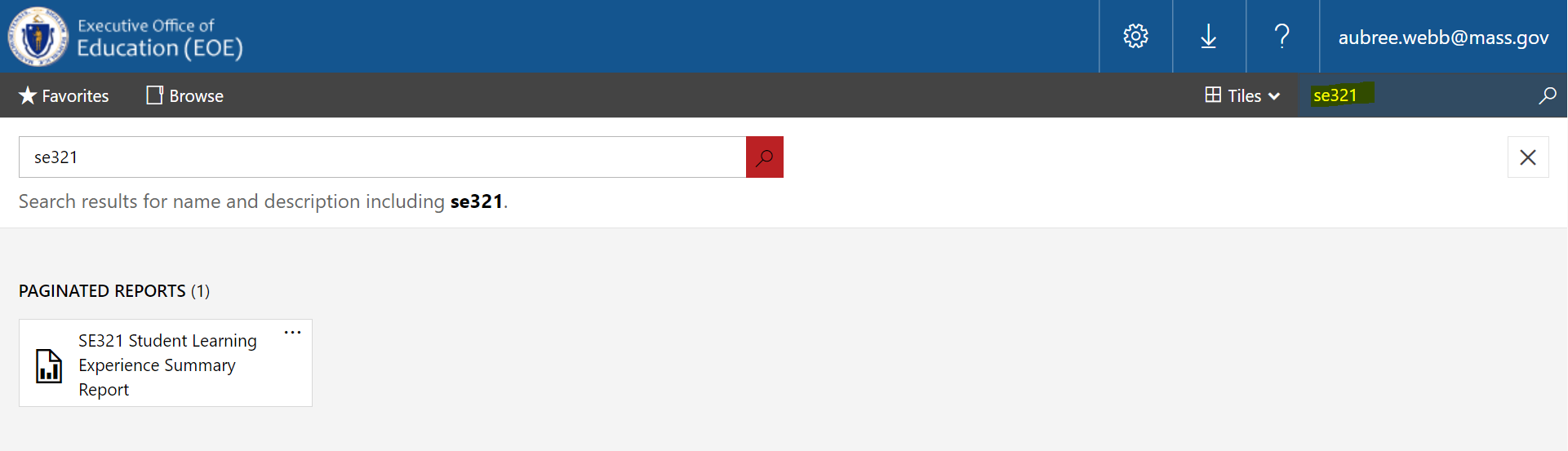 13
EDWIN OVERVIEW – SEARCH 2
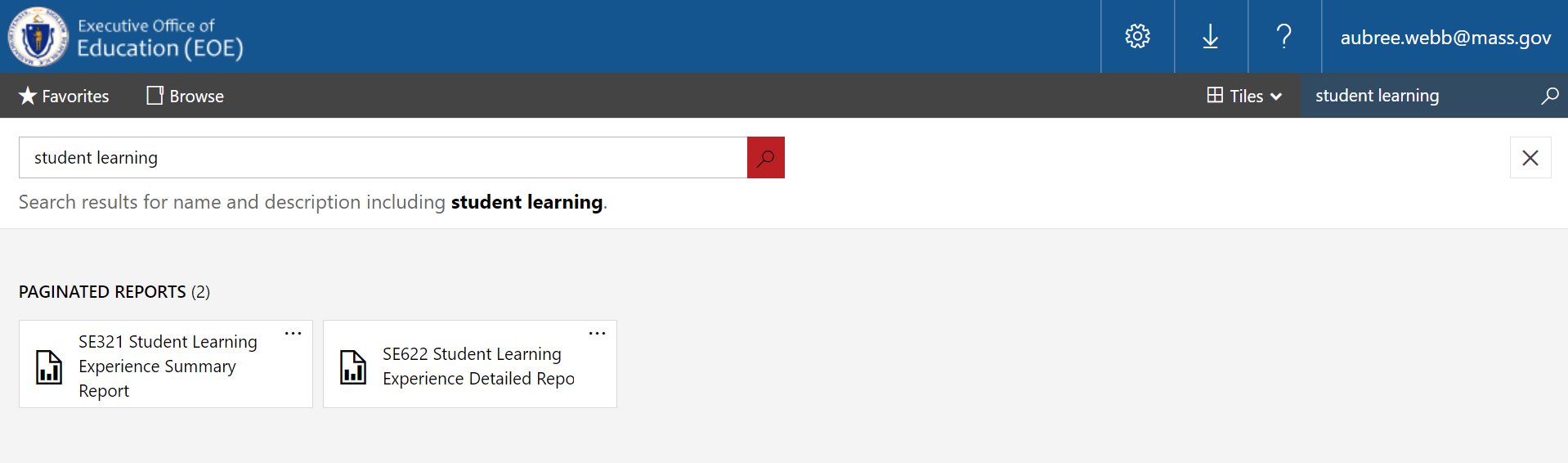 14
[Speaker Notes: Aubree’s class code:ckpfoiqsi00093a9gx3rifnnh

URLhttps://spa.maeoe.net/portal/apps/app/ckmds2hhj009l01l6bo6t5p49/datacollector?action=signIn&classCode=ckpfoiqsi00093a9gx3rifnnh]
SE321 – Student Learning Experience Summary Report
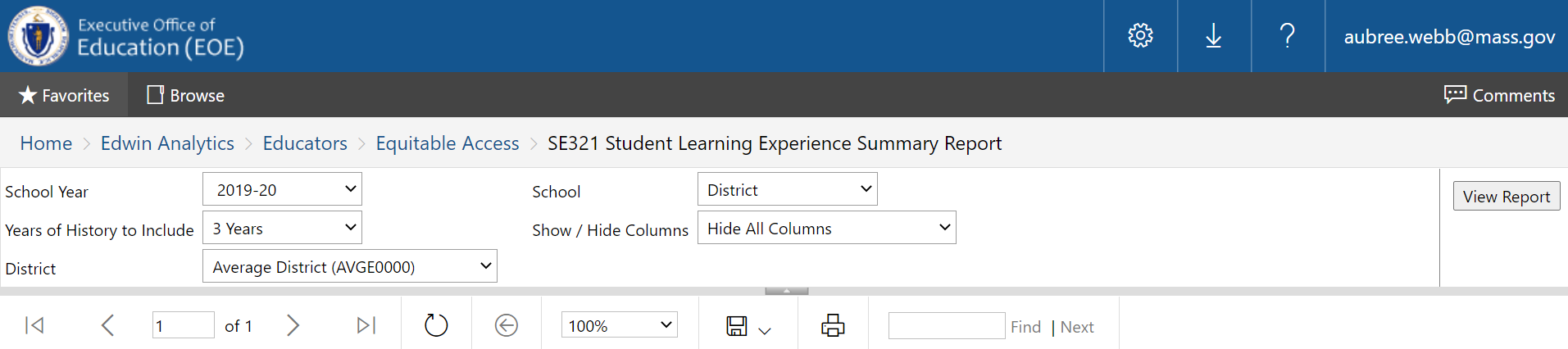 Years of History: 
The number of years of student learning experience history included in the report. For example, when three years are selected, the report determines the group of students based on the "Selected School Year" and includes the most recent three years of learning experiences for those students.
15
STUDENT LEARNING EXPERIENCE (SLE) REPORTS – SE321
16
SLE321 Report Sample: District Level
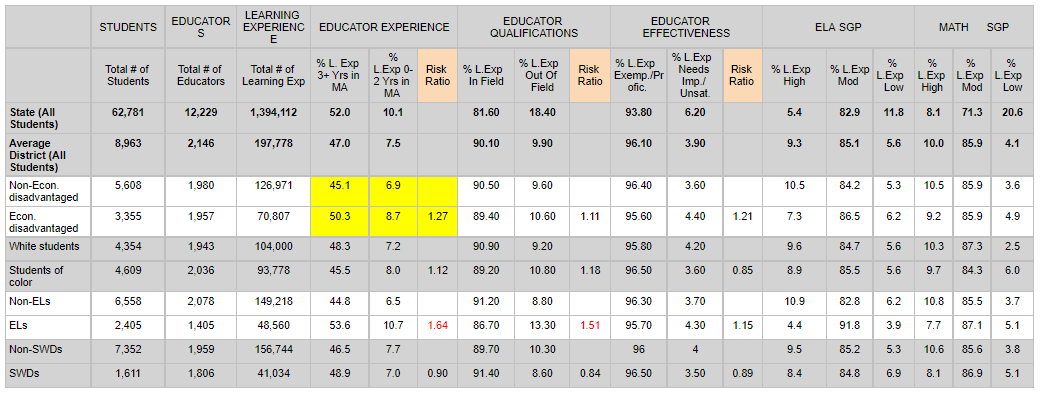 SLE321 Report Sample: District Level with Highlights
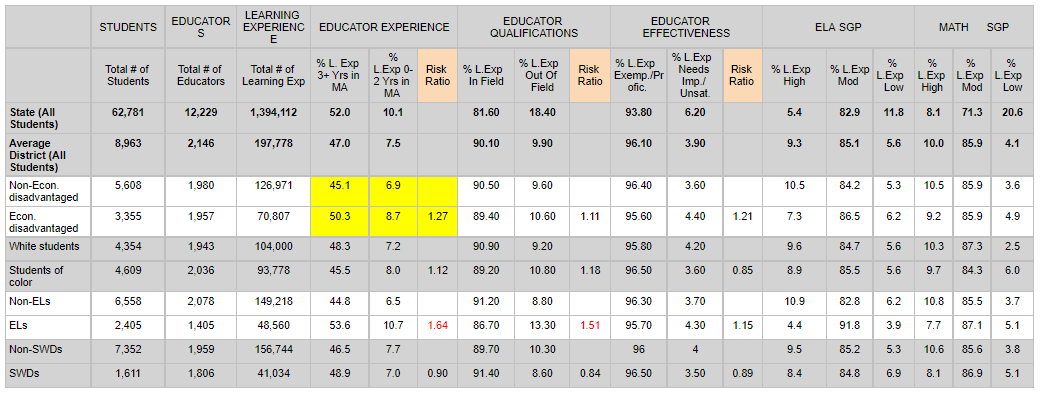 If we add up each time a student in the district was assigned to a teacher over the past three years, 90.10% of those times the teacher was teaching in-field.
In the past three years, English learners were 1.64 times more likely to be assigned to an educator with 0-2 years of experience in MA than their peers.
SLE321 Report Sample
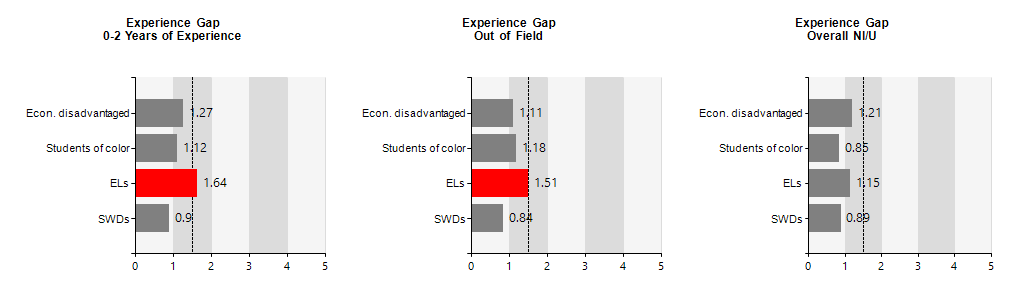 SLE321 Report Sample with Highlights
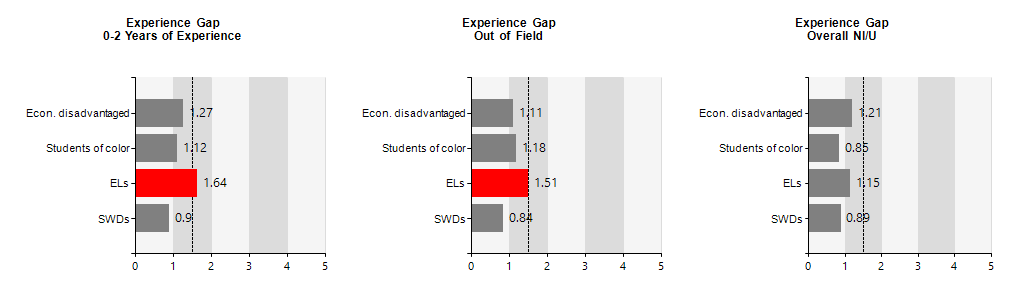 ELs in this school were 1.64 times as likely to be assigned to a teacher with 0-2 years of experience than their peers.
SLE321 Report Sample: School Level
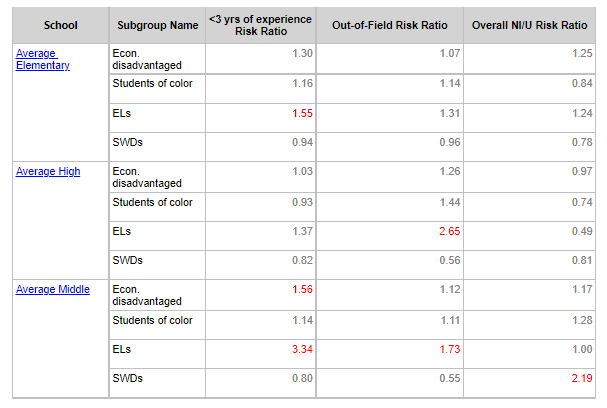 SLE321 Report Sample: School Level with Highlights
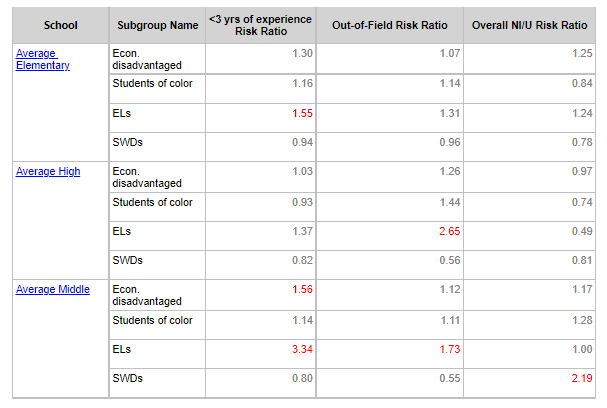 ELs are much more likely to have a teacher with less than three years of experience in Average Middle.
[Speaker Notes: Let’s look at Average Middle, focusing on ELs.]
STUDENT LEARNING EXPERIENCE (SLE) REPORTS – SE622
23
SE622 – Student Learning Experience Detailed Report – choose school
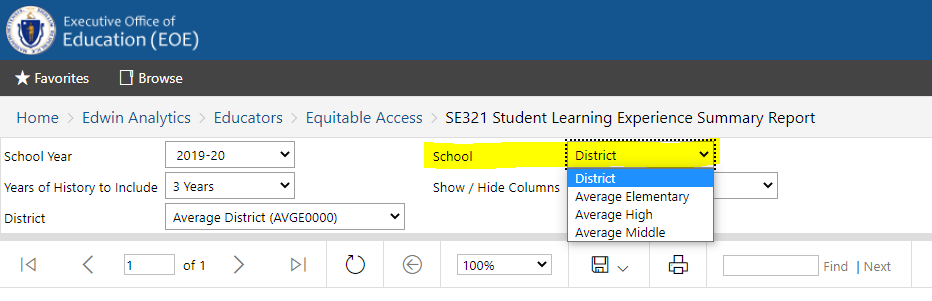 24
[Speaker Notes: Let’s look at Average Middle, focusing on ELs.]
SE622 – Student Learning Experience Detailed Report with Hyperlink
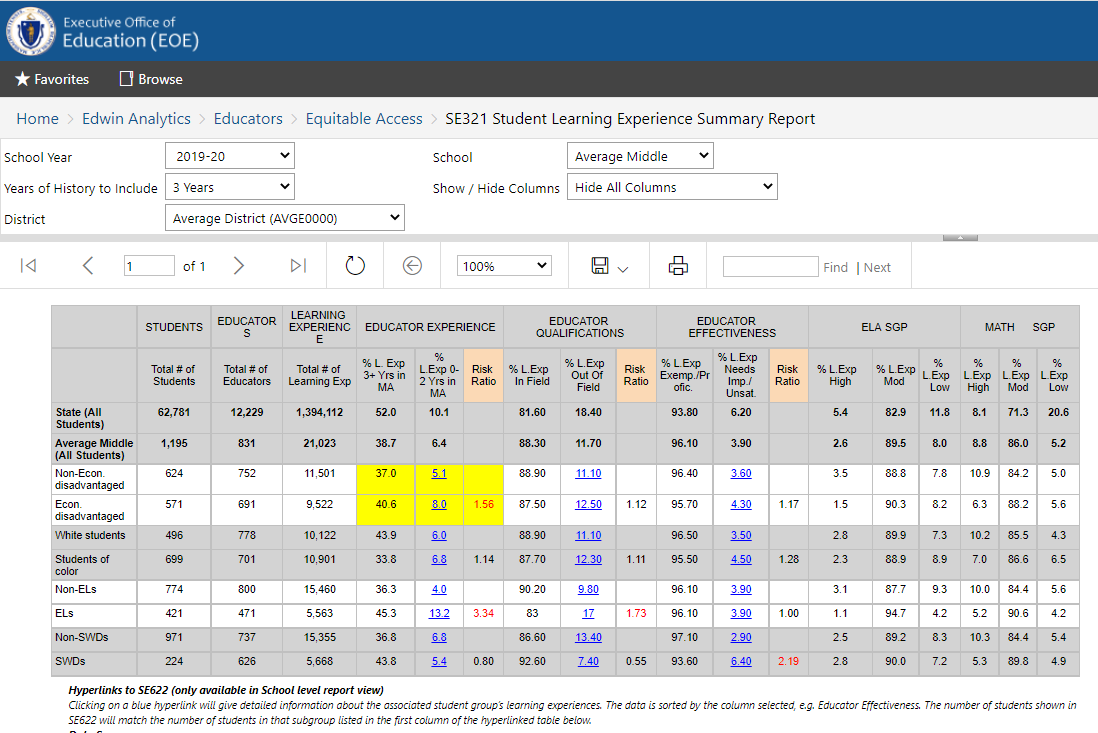 Let’s look at Average Middle, focusing on ELs.
25
SE622 – Student Learning Experience Detailed Report from Hyperlink
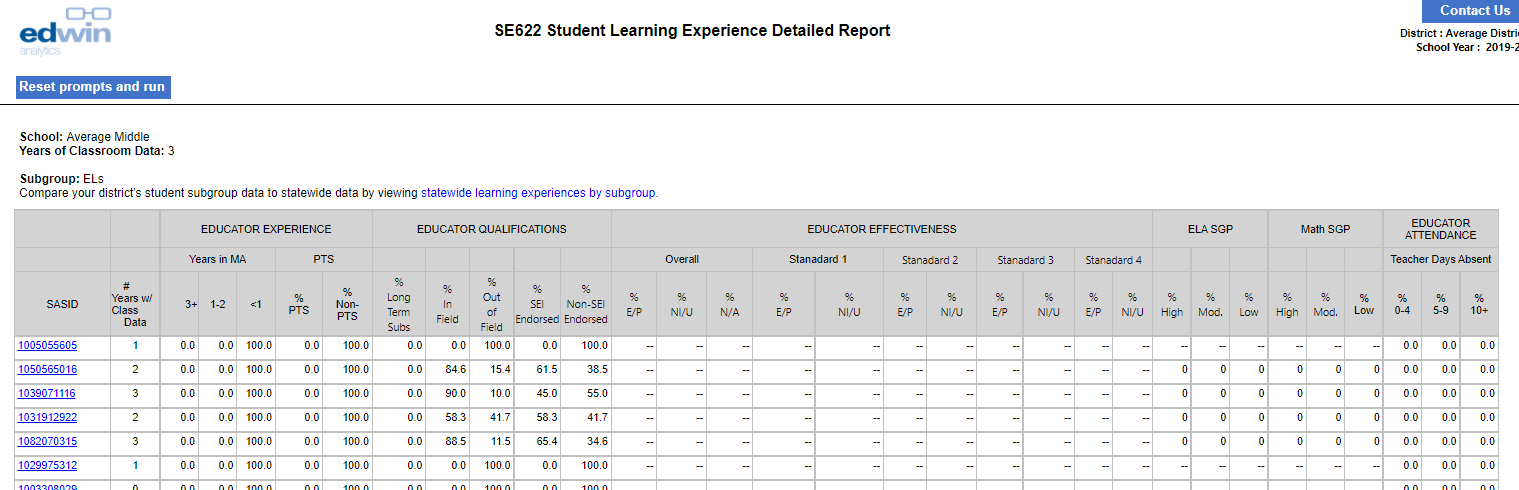 26
SE622 – Student Learning Experience Detailed Report with Highlight
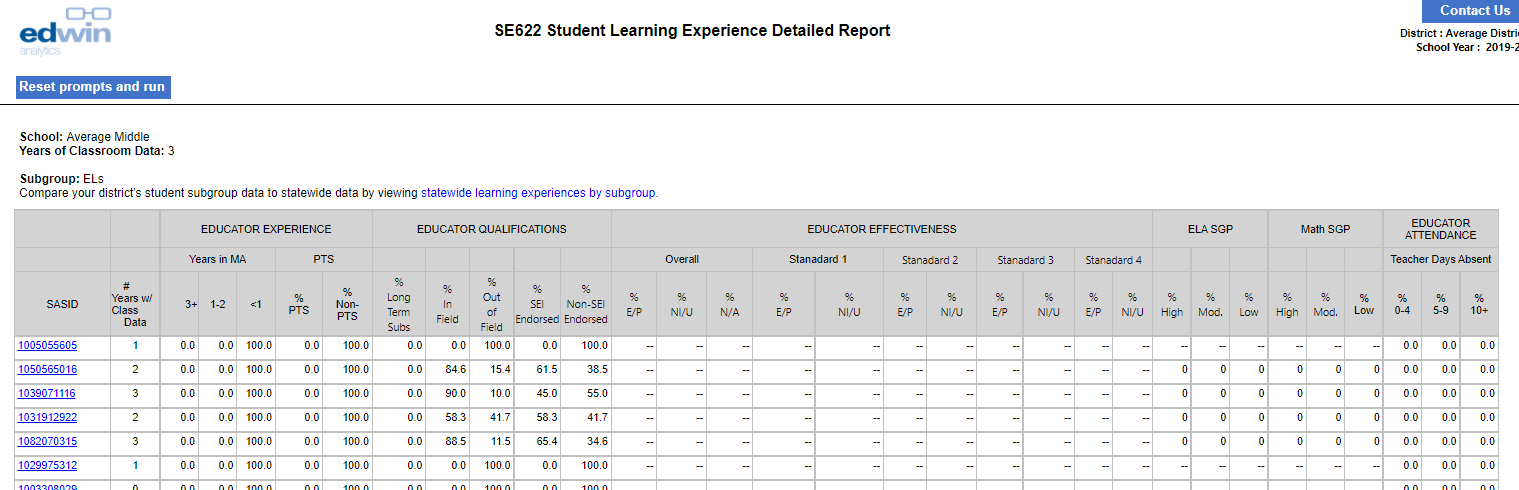 Let’s look at this student who had 100% of their learning experiences with teachers who have  <1 years of experience.
27
STUDENT LEARNING EXPERIENCE (SLE) REPORTS – PR600
28
PR600 – Student Profile Report
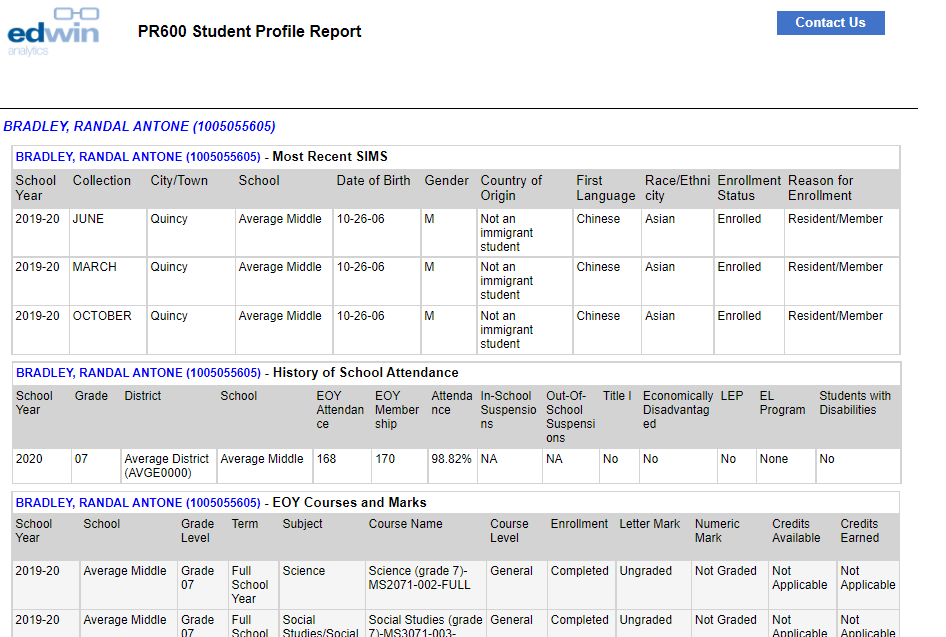 FAKE STUDENT NAME (000000000)
FAKE STUDENT NAME (000000000)
FAKE STUDENT NAME (000000000)
FAKE STUDENT NAME (000000000)
29
STUDENT LEARNING EXPERIENCE (SLE) REPORTS – SE622, enter SASIDs
30
SE622 – Student Learning Experience Detailed Report in Edwin
Enter Individual SASIDs
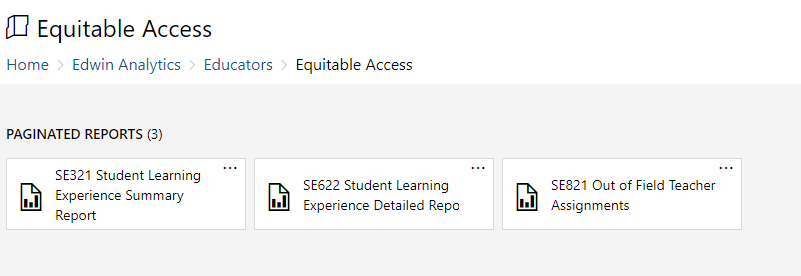 31
SE622 – Student Learning Experience Detailed Report with SASIDs
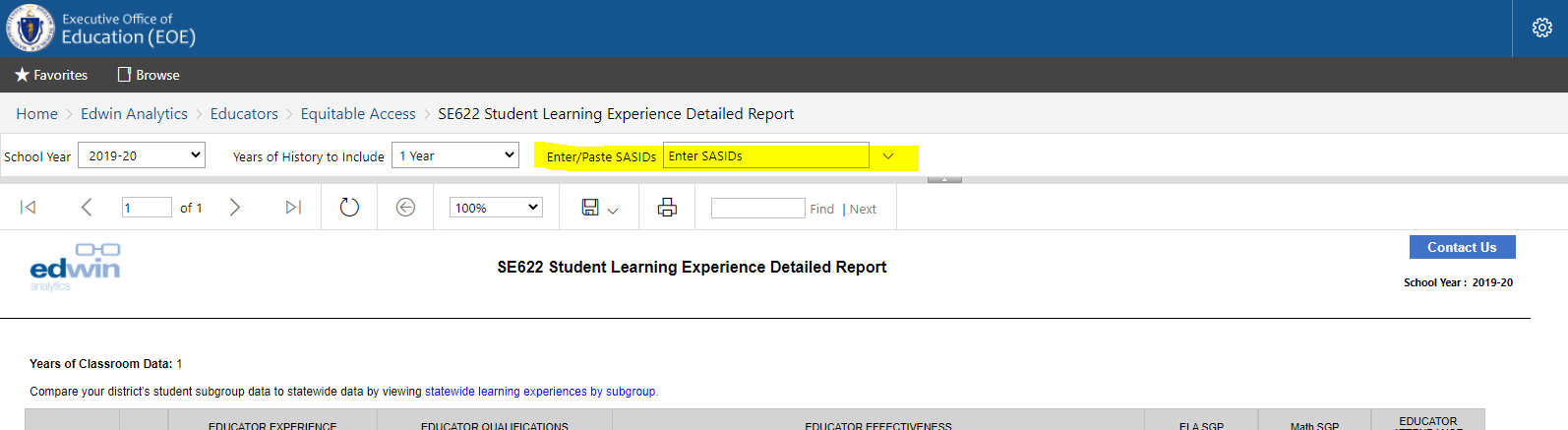 32
STUDENT LEARNING EXPERIENCE (SLE) REPORTS – SE821
33
SE821 – Out of Field Teacher Assignments in Edwin
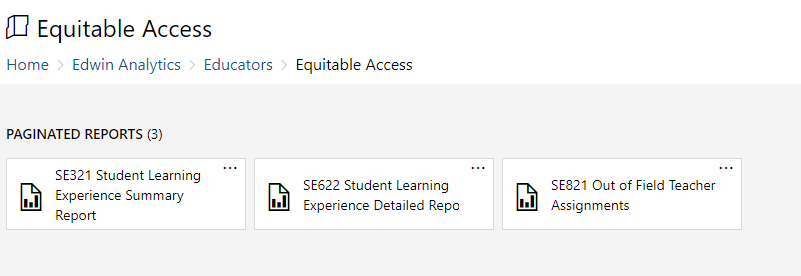 34
SE821 – Out of Field Teacher Assignments
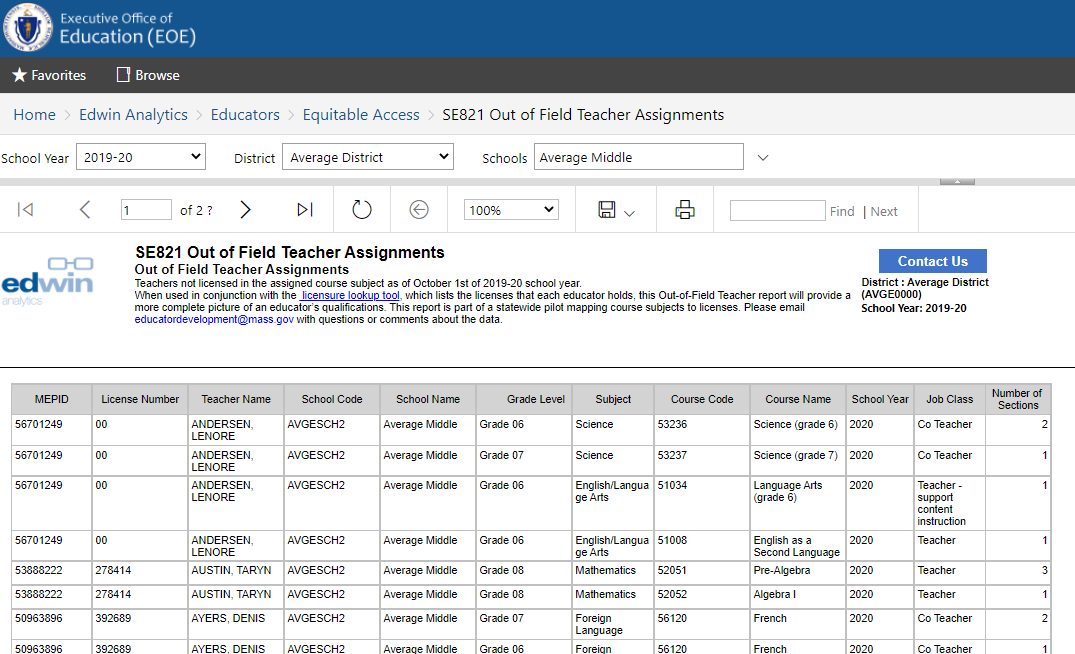 Fake Names
35
Questions the SLE Report can answer
At which schools have students had less access to experienced teachers over the past 3 years?
SCHOOL LEVEL
SCHOOL & STUDENT GROUP LEVEL
Did the ELs at Middle School A have different learning experiences than the ELs at Middle School B last year?
Which students in 11th grade had the least experience with highly rated math teachers?
GRADE LEVEL
What were the last 5 years of learning experiences for a student who transferred into your district?
STUDENT LEVEL
36
SLE Report Webpagehttps://www.doe.mass.edu/edwin/gateway/SLEreport-supp.htmlIn-Field Mapping Toolhttps://www.doe.mass.edu/edeffectiveness/equitableaccess/resources/mapping.htmlSLE Summary [download]http://bit.ly/SLEoverview
37
QUESTIONS?
38
THANK YOU
Dr. Aubree Webb Research & Policy Analyst
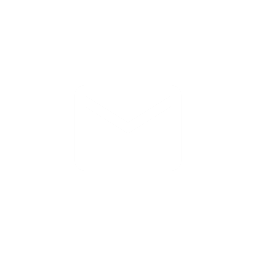 aubree.m,webb@mass.gov
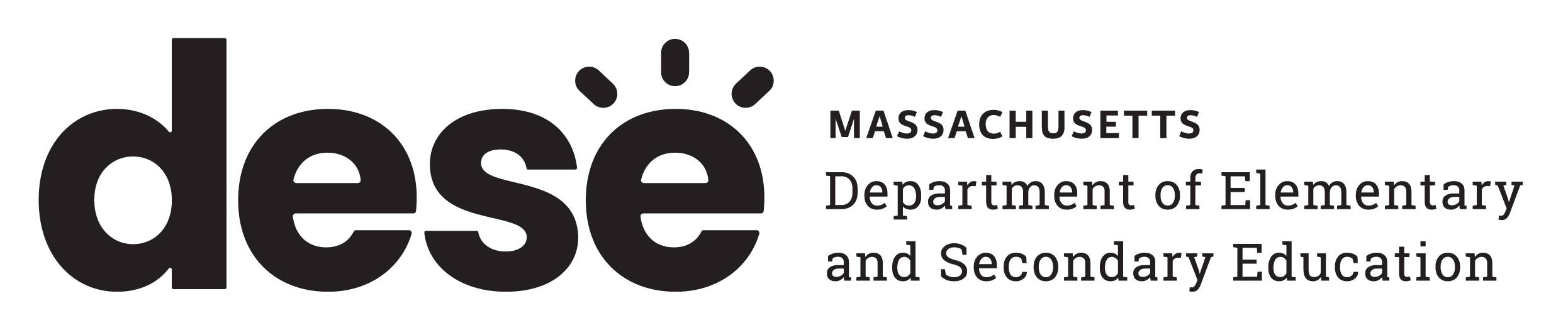